Inside CLR
Davide Morelli
IL is compiled, not interpreted
public class Hello1
{
   public static void Main()
   {
      System.Console.WriteLine("Hello, World!");
   }
}


Let’ use Mono:
mcs Hello1.cs
mono -v -v -v -O=-inline Hello1.exe
C# compiler
very verbosely tell me what you do to execute Hello.exe, step by step
iconst R8 <- [5996560]
 sub_imm %esp <- %esp [12] clobbers: 1
 x86_push R8
 voidcall [System.Console:WriteLine (string)] clobbers: c
 br [B1]
(__TEXT,__text) section
lo1_Main:
00000000	pushl	%ebp
00000001	movl	%esp, %ebp
00000003	subl	$0x8, %esp
00000006	subl	$0xc, %esp
00000009	pushl	$0x5b8010
0000000e	nop
0000000f	calll	0x1c
00000014	addl	$0x10, %esp
00000017	leave
00000018	ret
then it compiles WriteLine
public class Hello1 {
   public static void Main() {
      System.Console.WriteLine("Hello, World!");
   }
   public static int foo(int a) {
      return a*a;
   }
}

method foo is never called
foo is not compiled
public class Hello1 {
   public static void Main() {
      System.Console.WriteLine("Hello, World!");
      System.Console.WriteLine(foo(7)); 
   }
   public static int foo(int a) {
   		return a*a;
   }
}
foo() is compiled only when the function is called
see mono –v –v –v
public class Hello1 {
   public static void Main() {
      System.Console.WriteLine("Hello, World!");
      System.Console.WriteLine(foo(7)); 
   }
   public static int foo(int a) {
   		return a*a;
   }
}
1) JIT compiles main
2) JIT compiles
WriteLine(string)
and lots of required stuff..
3) JIT compiles
foo(int)
4) JIT compiles
WriteLine(int)
Virtual Stub Dispatch
Everytime a method is jitted, all the contained functions are substituted with stubs (an empty box), the functions are not jitted
only if (and when) the function is actually called, it gets jitted, the stub substituted with the real code
if called again everything is ready
JIT compiles main
stubs are created for Foo(int) and Bar(int)
public class Hello1 {
   public static void Main() {
      System.Console.WriteLine("Hello, World!");
      if (1==Foo(1)) {
	      System.Console.WriteLine(Foo(7)); 
      } else {
	      System.Console.WriteLine(Bar(7)); 
      }
   }
	public static int Foo(int a) {
		return a*a;
	}
	public static int Bar(int a) {
		return a+a;
	}
}
2) Foo(int) is Jitted and executed
3) Foo(int) is executed (was already jitted)
4) Bar is never Jitted because the function is never actually called
Garbage Collector
Tracing the roots
compacting the heap
Generational collection
expenses of copying mitigated by generational collection
new objects  more likely to die soon
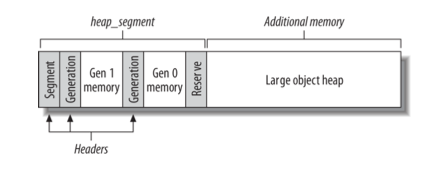 references
ILSPY
http://www.ilspy.net/
mono:
http://www.mono-project.com/
Shared Source CLI 2.0
http://callvirt.net/blog/files/Shared%20Source%20CLI%202.0%20Internals.pdf‎